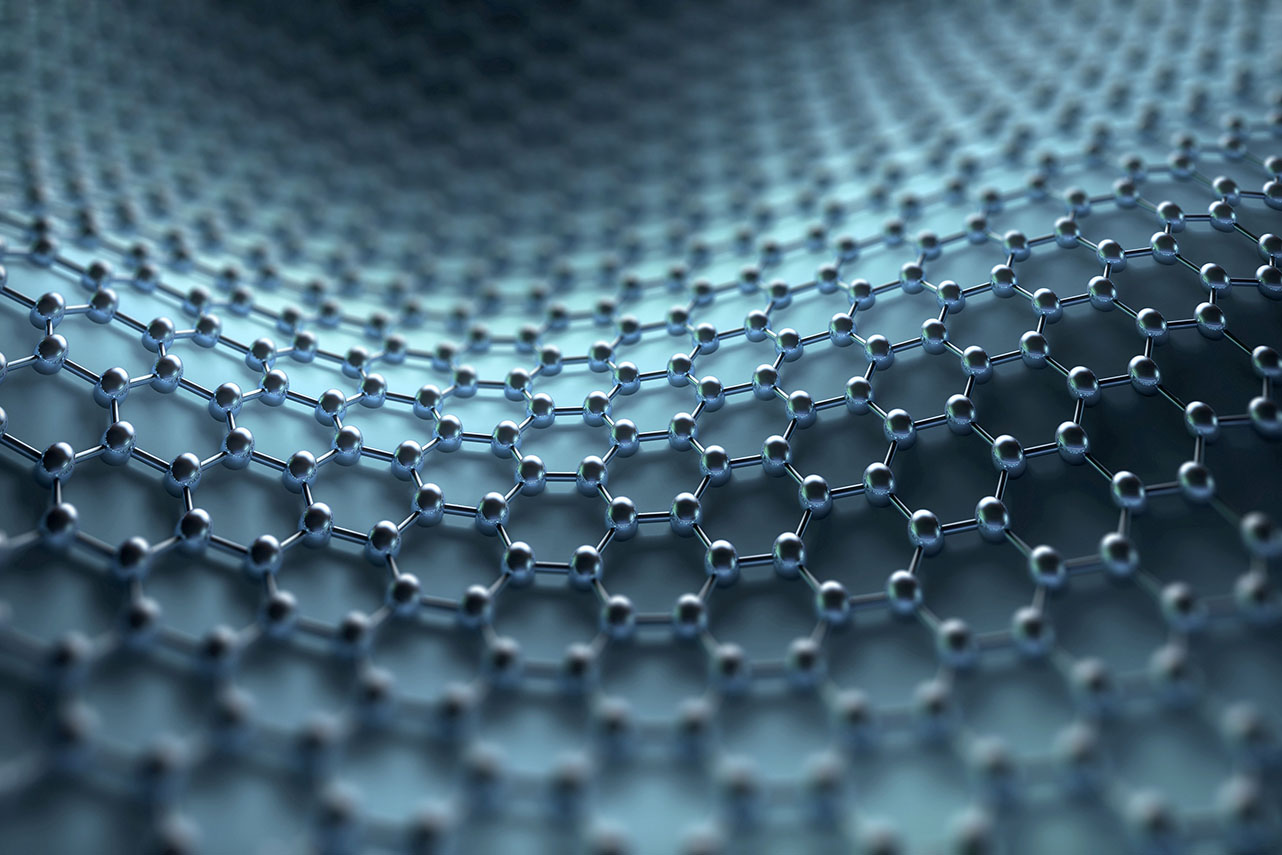 Профилактика падения пациентов
Учебный центр святителя Алексия
Преподаватель Кравченко Татьяна Евгеньевна
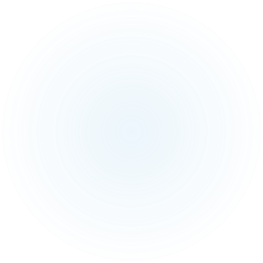 Падение – этособытие, в результате которого человек непреднамеренно лежит на полу, земле или каком-либо другом низком уровне
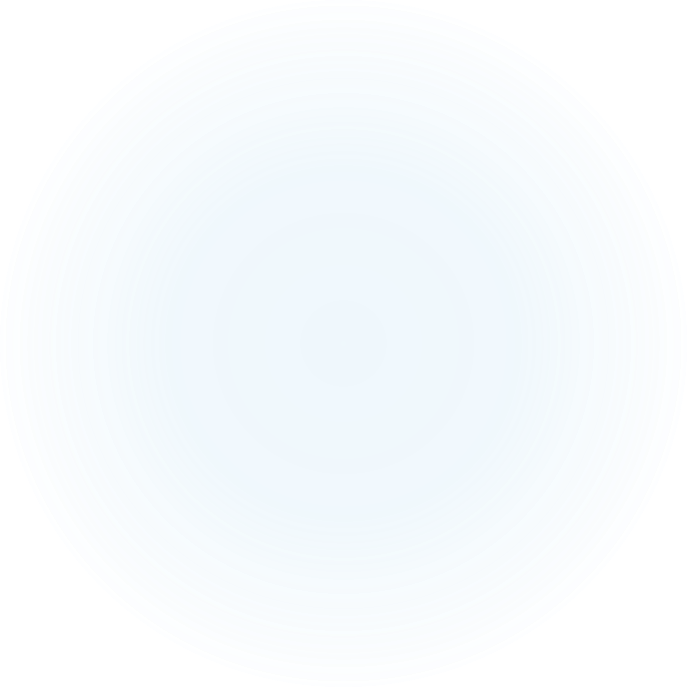 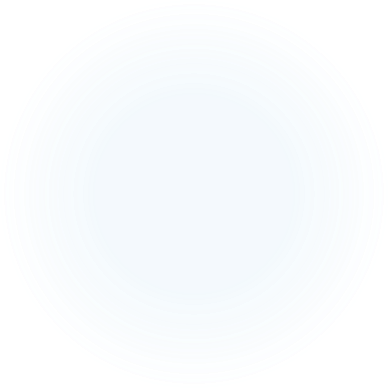 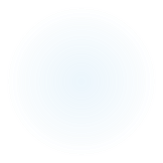 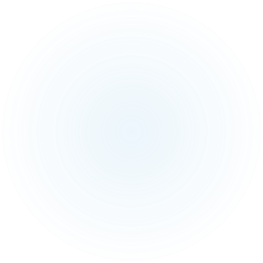 В мире 
регистрируются 
более 35 млн   
не смертельных падений,  
требующих медицинской помощи
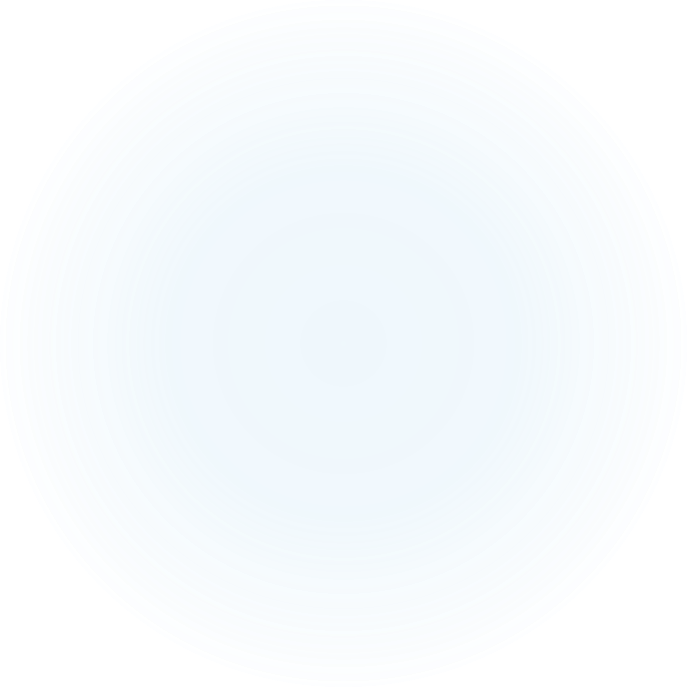 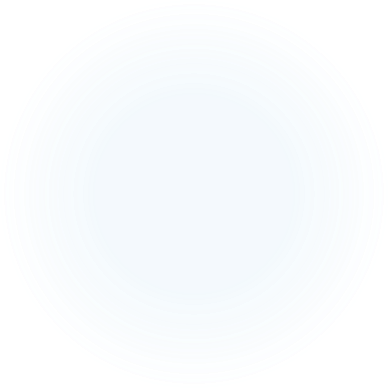 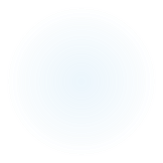 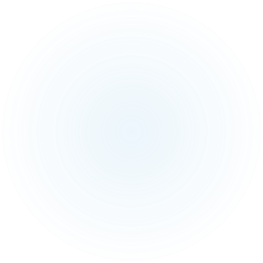 ДЛЯ  ПРОФИЛАКТИКИ  ПАДЕНИЙ   НЕОБХОДИМО:

анализировать случаи падения (журнал регистрации падений)

проводить оценку риска падений по шкале

создавать безопасную окружающую среду 

снижать факторы риска падений

проводить инженерно - технические работы по устранению потенциальных опасностей

 6. информировать людей в отношении факторов
     риска
Профилактика падений – это снижение риска падений
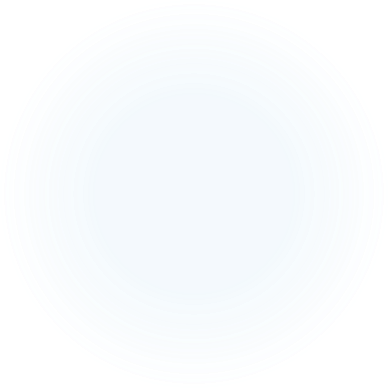 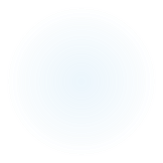 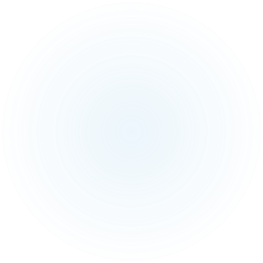 Журнал регистрации падений
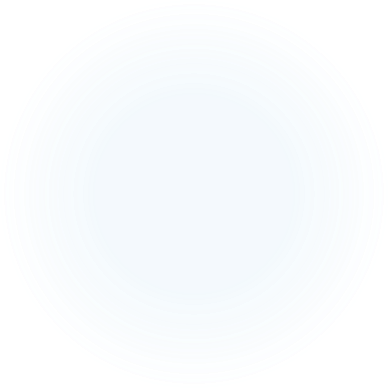 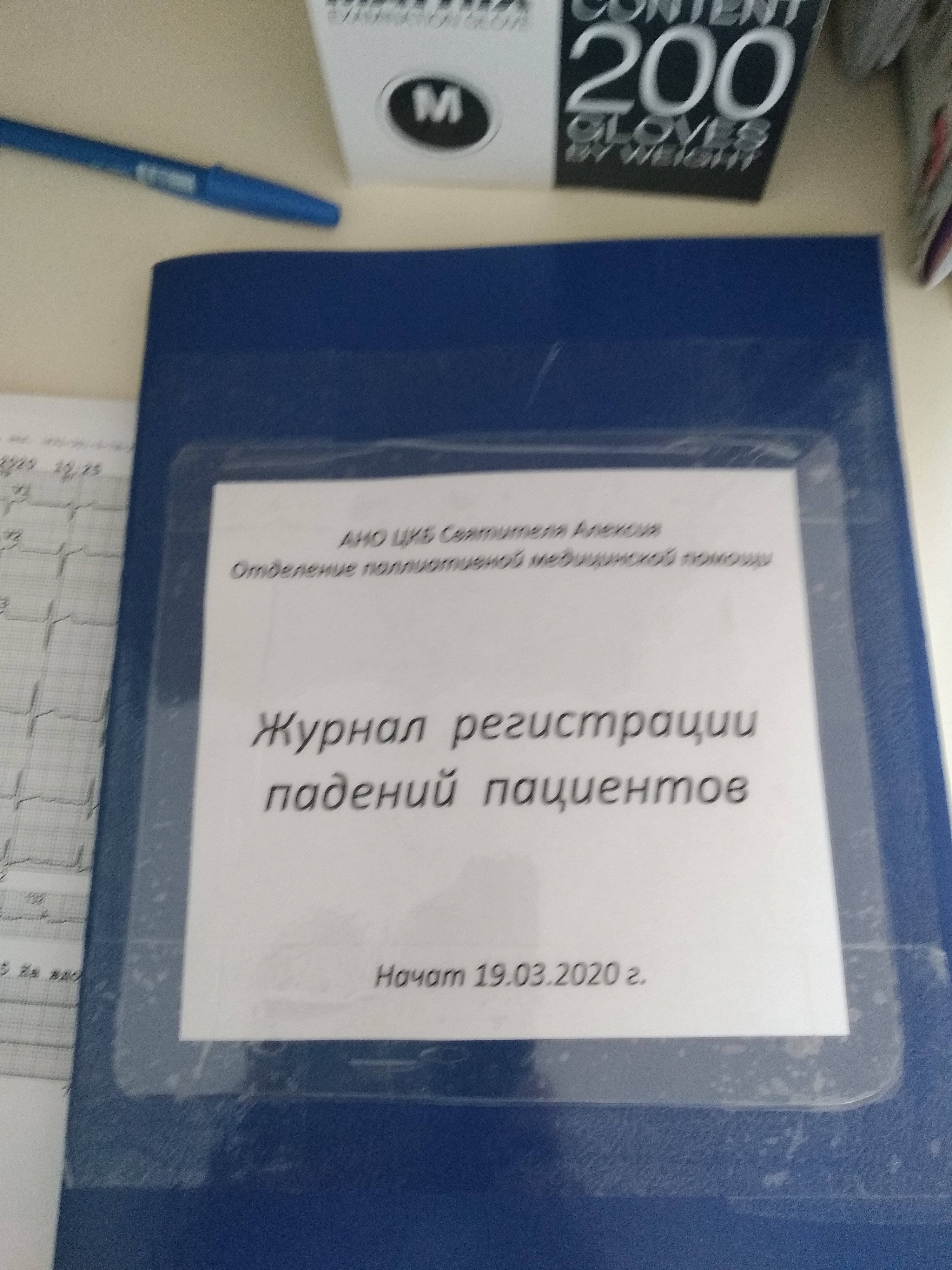 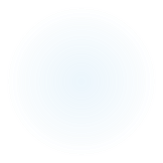 ПОСТУПАЮЩИЕ  ПАЦИЕНТЫ :

Имеющие факты падения в недалёком прошлом
Импульсивные и беспокойные
Поступающие в бессознательном состоянии и под действие анестетиков, алкоголя
Передвигающиеся при помощи специальных технических приспособлений
Передвигающиеся при помощи других людей
Испытывающие головокружения
Со сниженной мышечной координацией
С нестандартной походкой

ТАКИХ ПАЦИЕНТОВ ЕЩЁ ДО ПОДРОБНОЙ ОЦЕНКИ РИСКА 
НЕЛЬЗЯ !!! ОСТАВЛЯТЬ БЕЗ ПРИСМОТРА
Пациенты с высоким риском падения
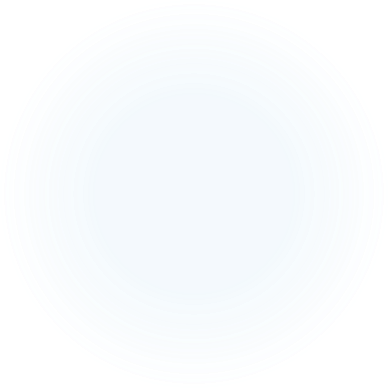 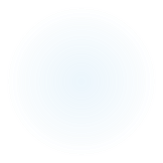 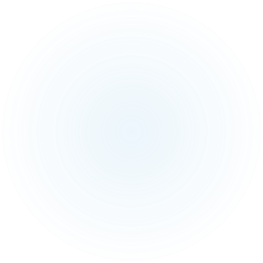 Оценка риска падения
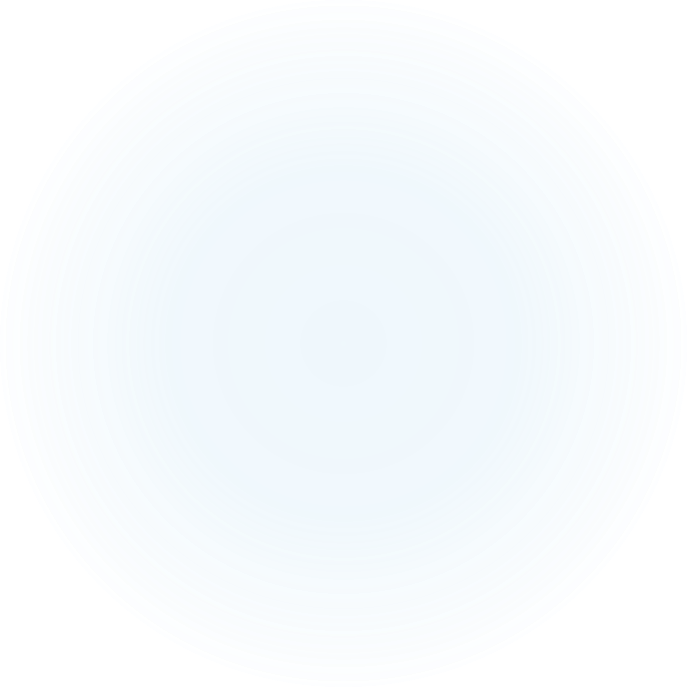 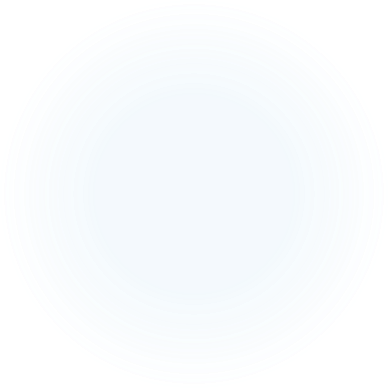 ШКАЛА МОРСЕ
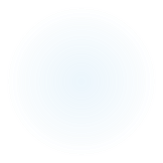 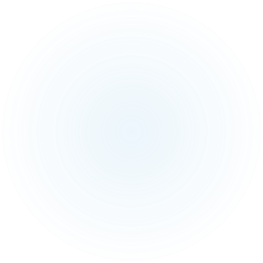 Оценка риска падения
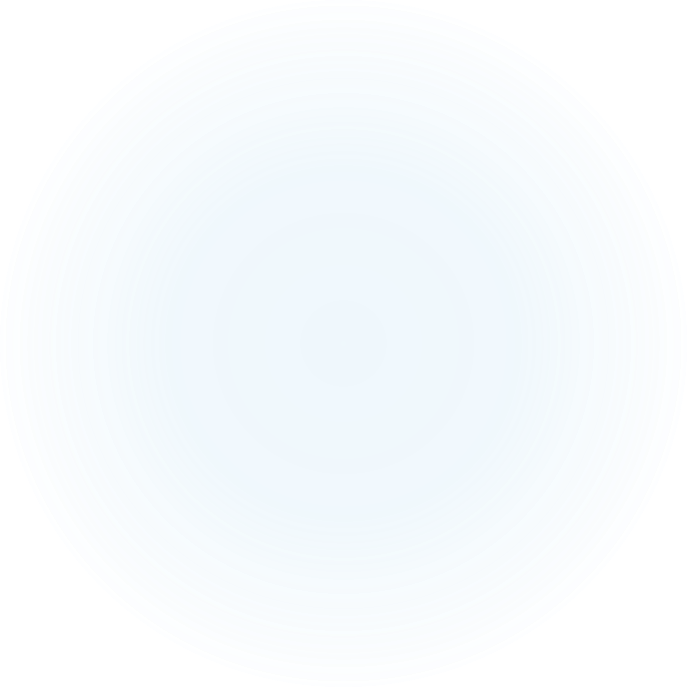 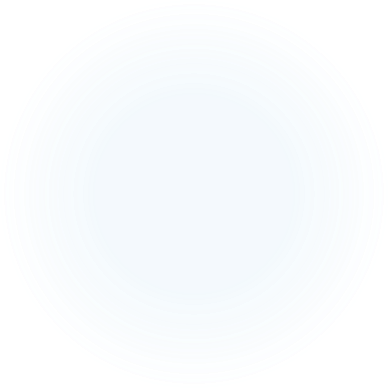 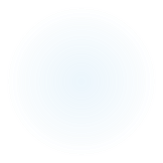 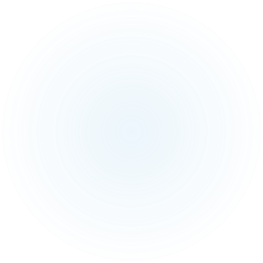 Перед вставанием необходимо проводить тест на наличие головокружения- 
поворот на 180 градусов

Проводится лёжа в постели. 
Пациента поворачивают с одного бока 
на другой. Скорость поворота – комфортная для пациента.
Оценка наличия головокружения
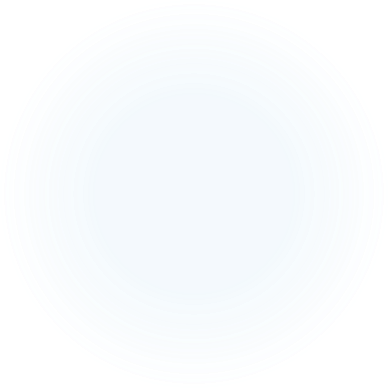 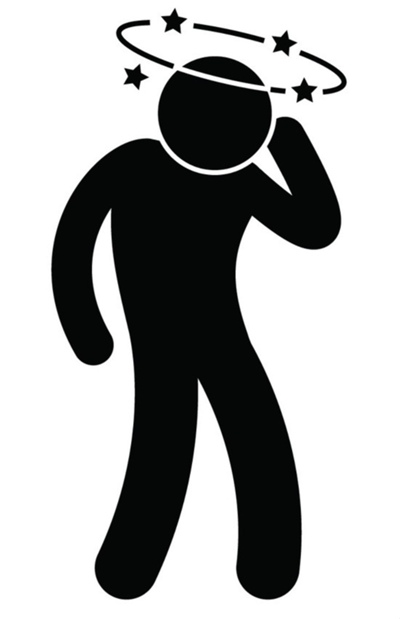 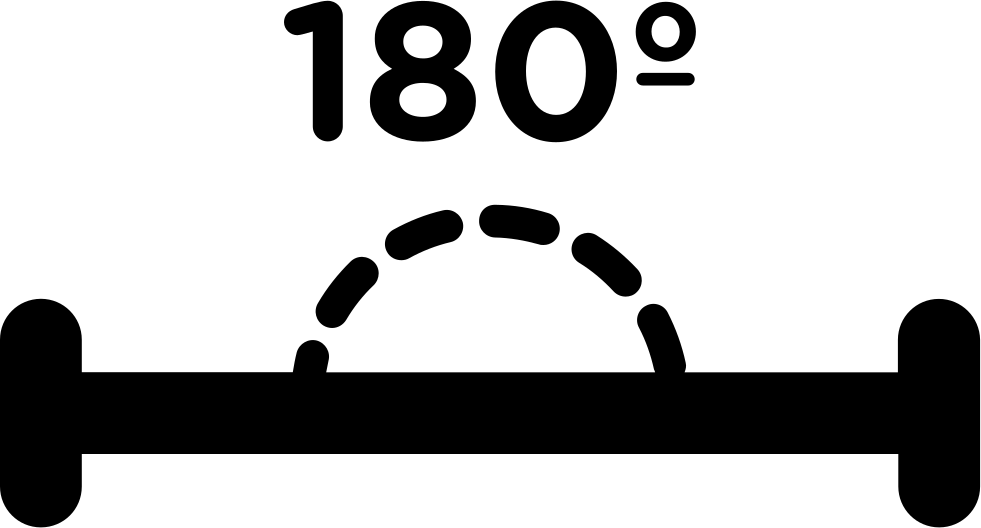 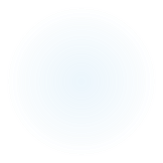 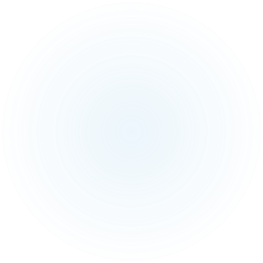 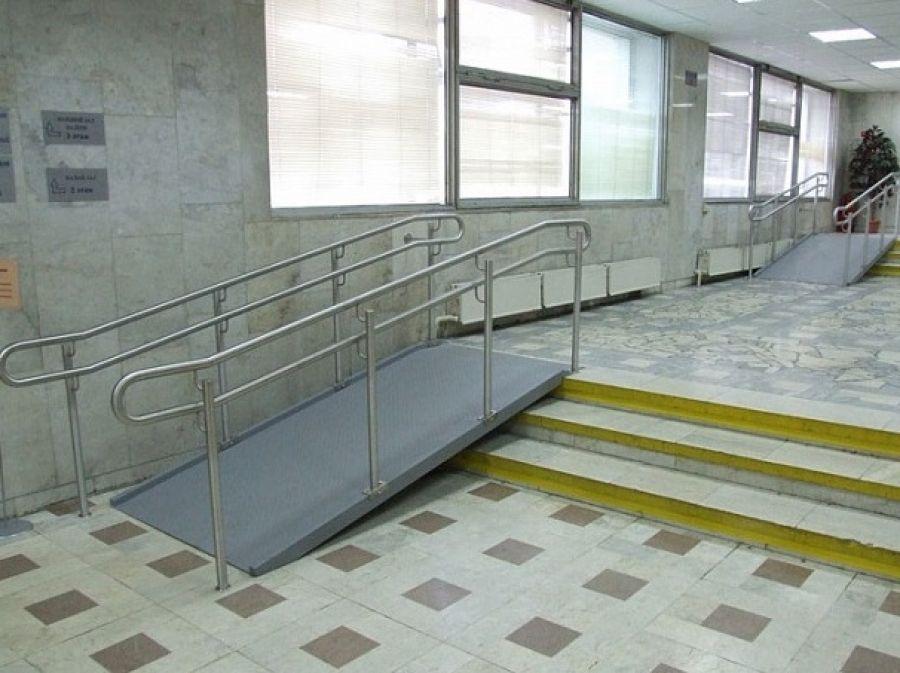 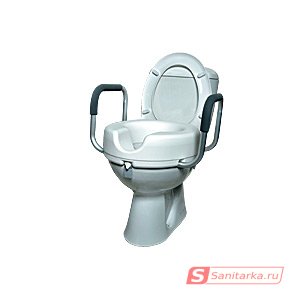 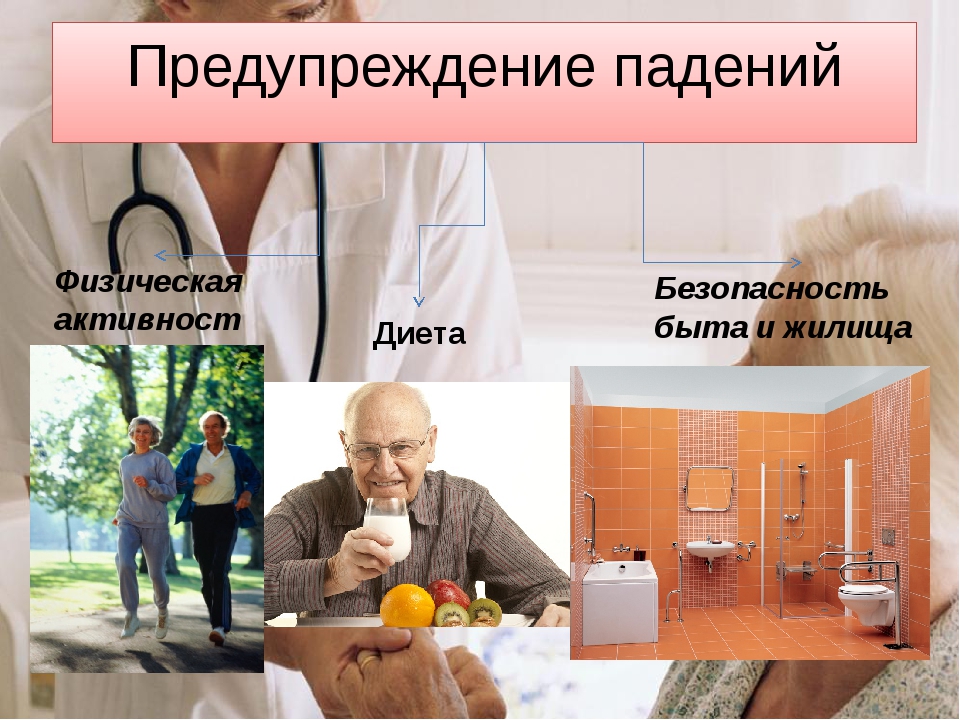 Безопасная окружающая среда
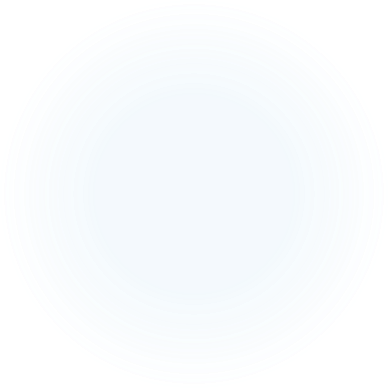 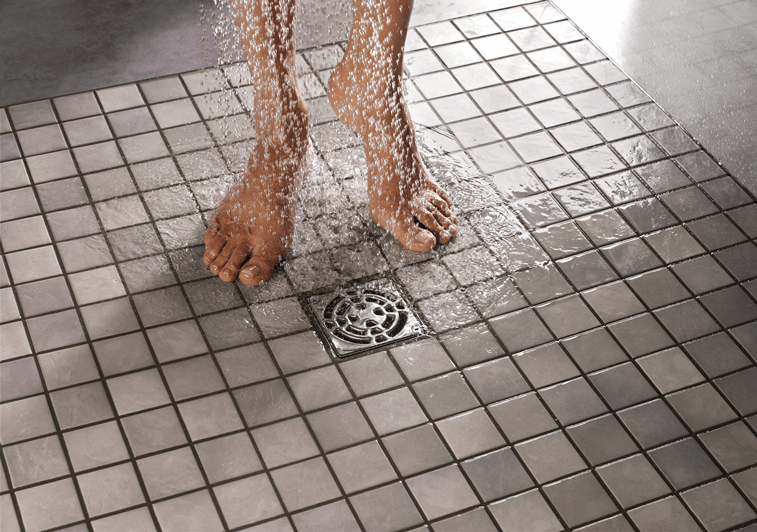 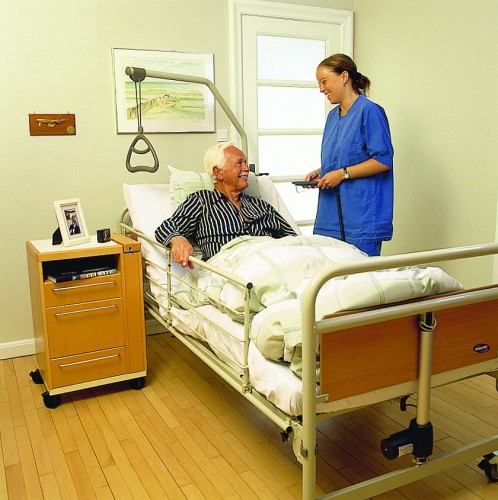 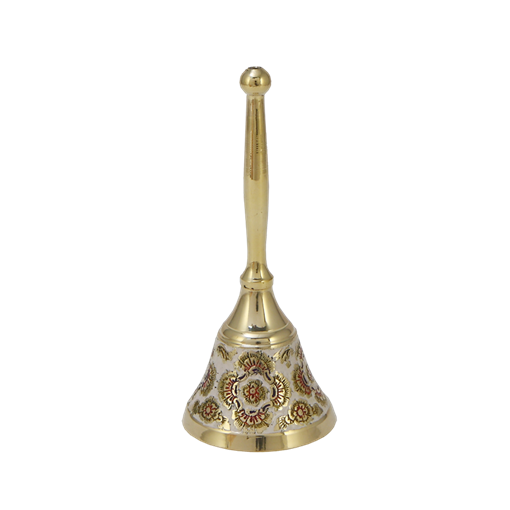 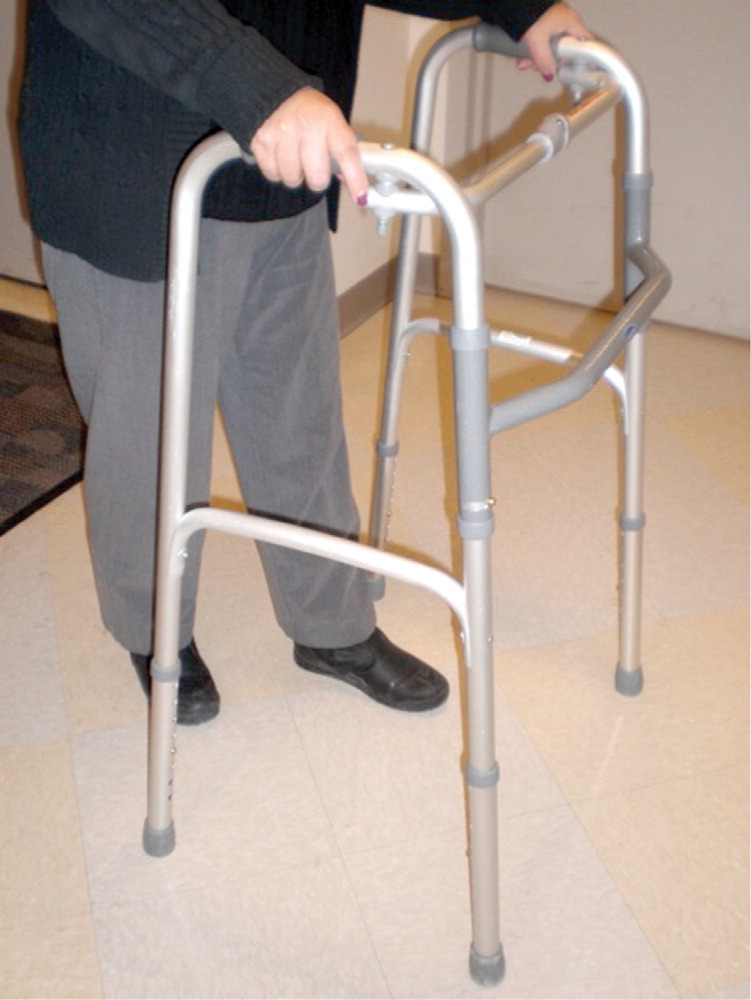 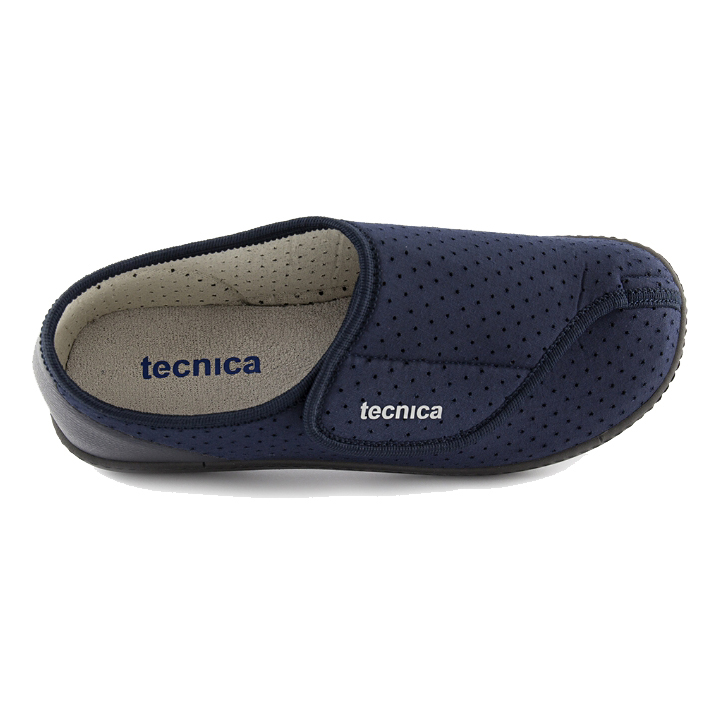 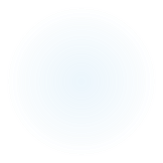 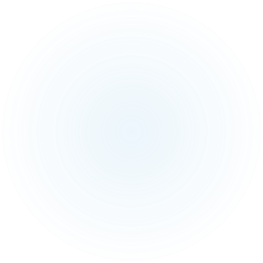 1.медицинские состояния: неврологические, сердечные или другие ограничивающие функции состояния;

 2.использование лекарств, увеличивающих риск падения: психотропные, гипотензивные и прочие 

3.низкий уровень подвижности, когнитивных способностей и зрения:
отсутствие физической активности и потеря равновесия, особенно среди пожилых людей
Факторы риска падения
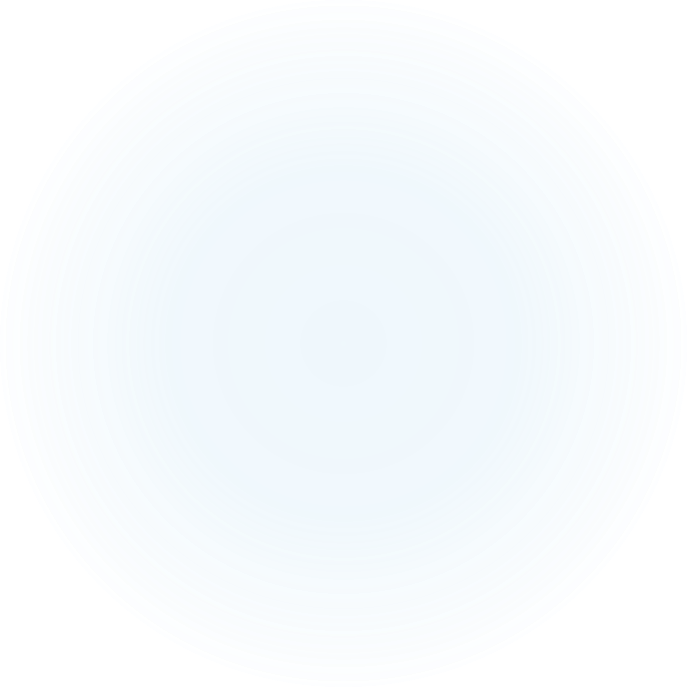 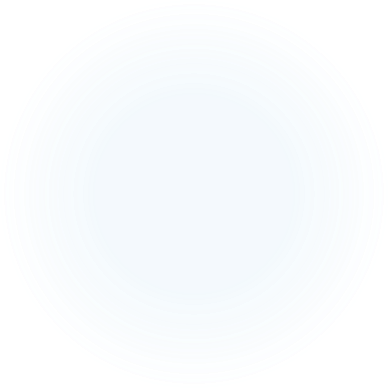 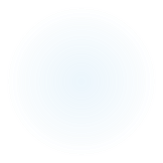 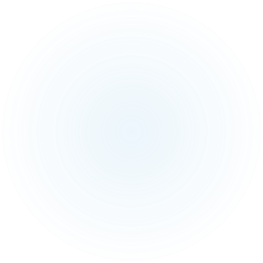 Мероприятия, снижающие риск падений
•  установка сигнализации около кровати  и  еѐ тестирование (1 раз в 6 мес. – сестра-хозяйка);

•  ограничение степени открывания окон;

•  наличие системы вызова медицинского
персонала;

•  использование низких кроватей для пациентов с риском
падения, а также использование ограничителей на кровати;

•  использование эргономичной мебели и правильная организация пространства вокруг пациента;

•  назначение надлежащих вспомогательных устройств для передвижения;
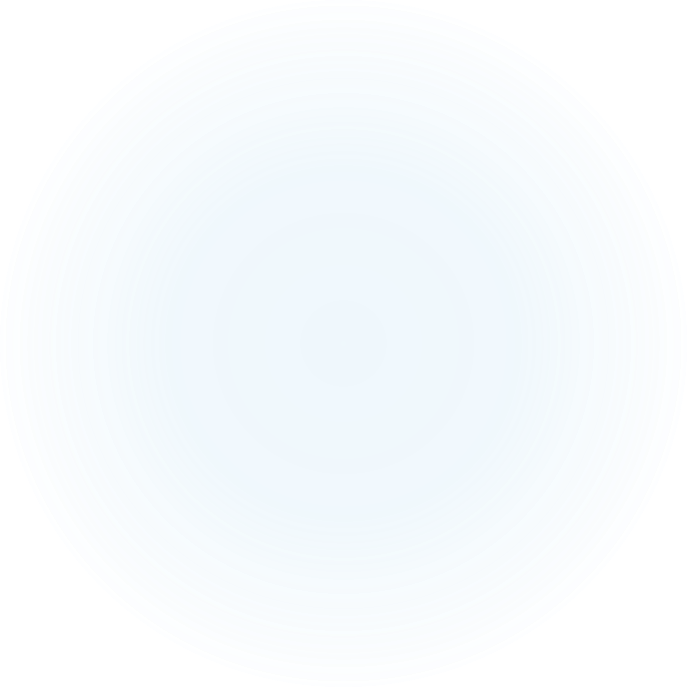 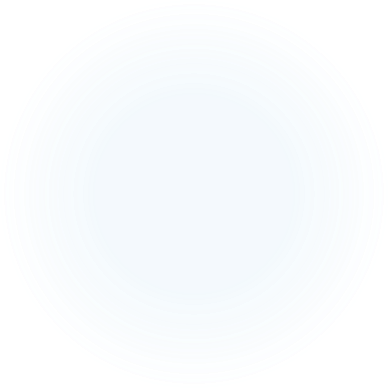 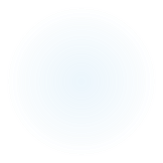 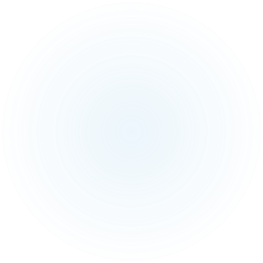 Мероприятия, снижающие риск падений
•  оборудование ванных комнат и туалетов специальными поручнями и другими приспособлениями;

•  наличие удобного освещения;

•  использование защитных заслонов/ограждений/ средств фиксации пациента;

•  расположение пациентов со значительным риском ближе к посту медицинских сестер;

обучение пациентов и родственников безопасным техникам перемещения
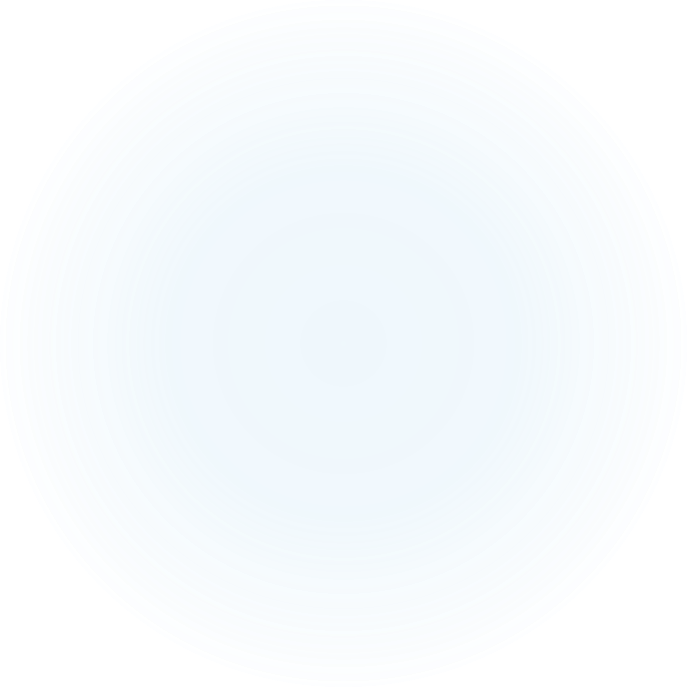 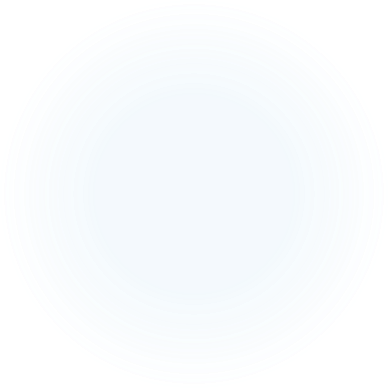 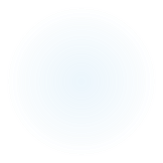 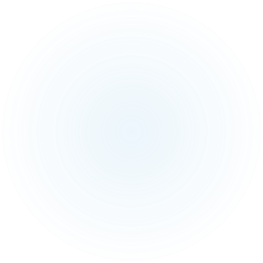 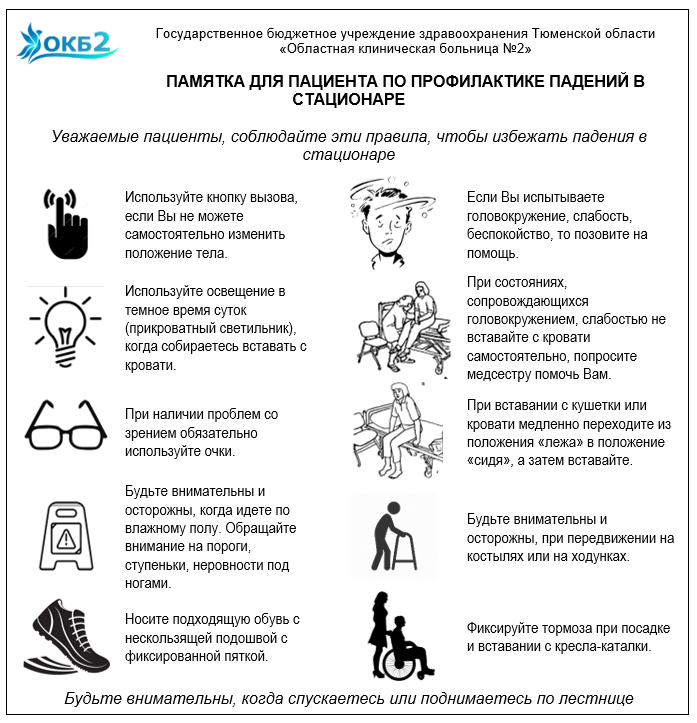 Информирование людей о программе снижения риска падений
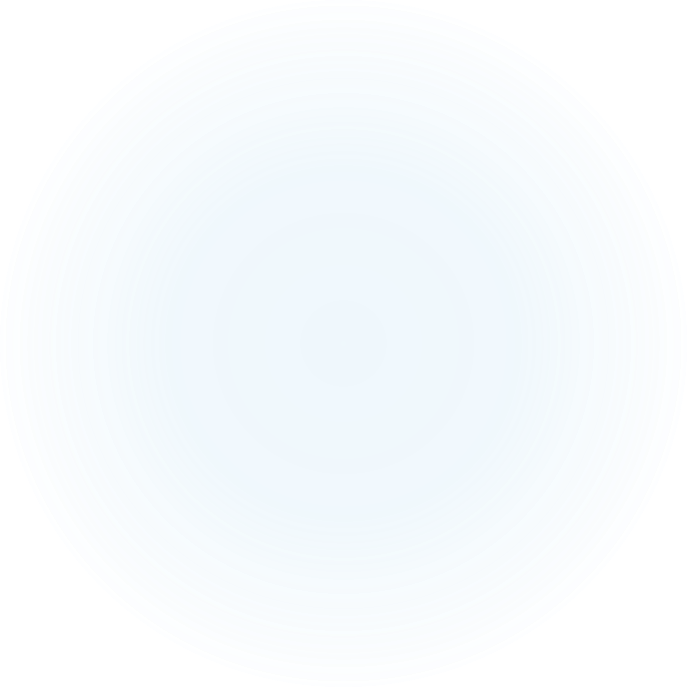 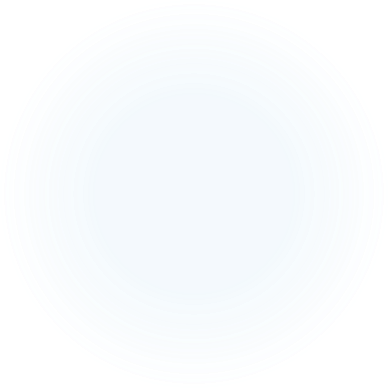 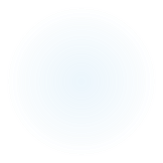 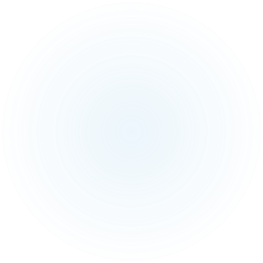 Информировать людей о программе снижения риска падений
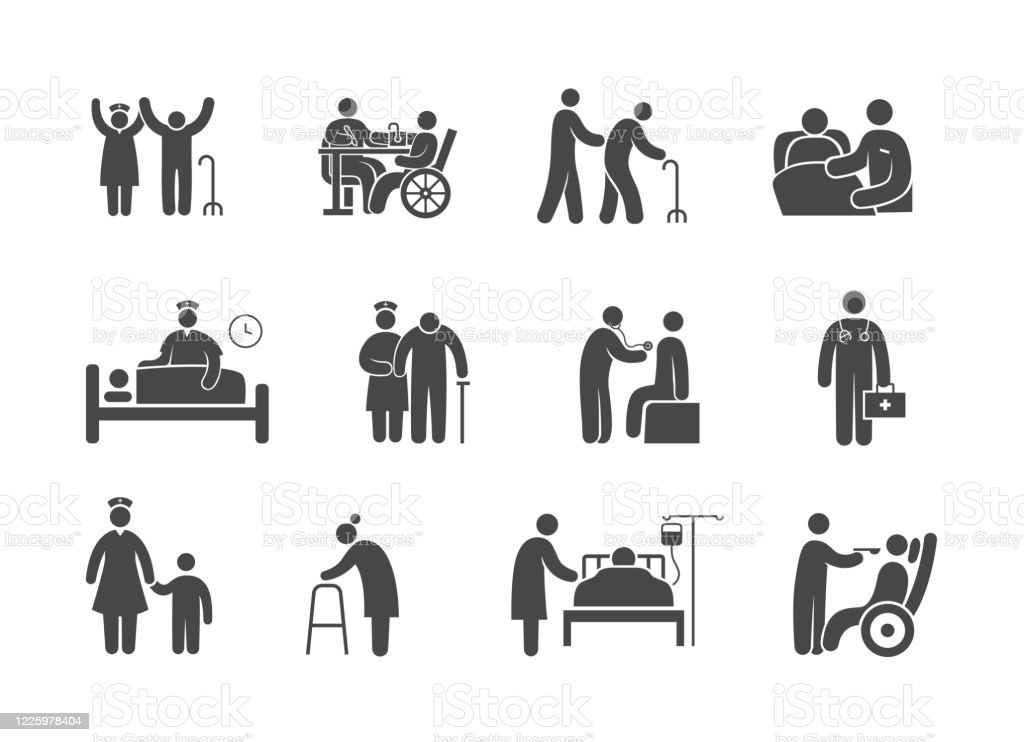 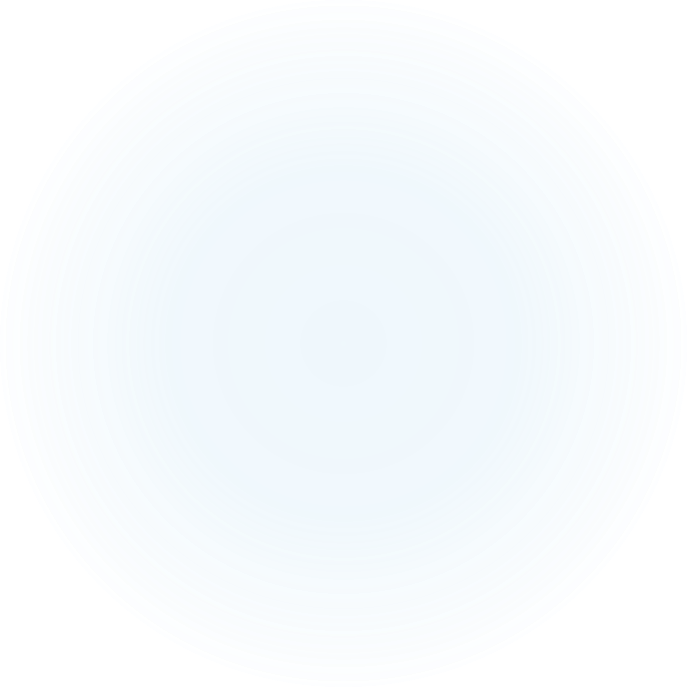 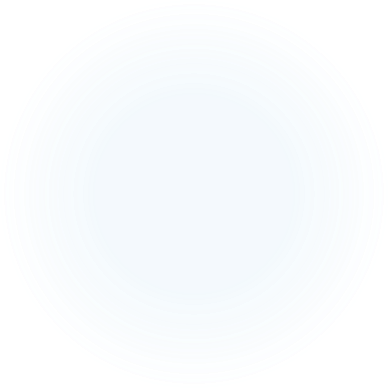 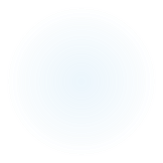 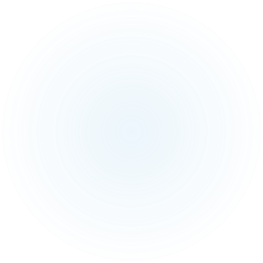 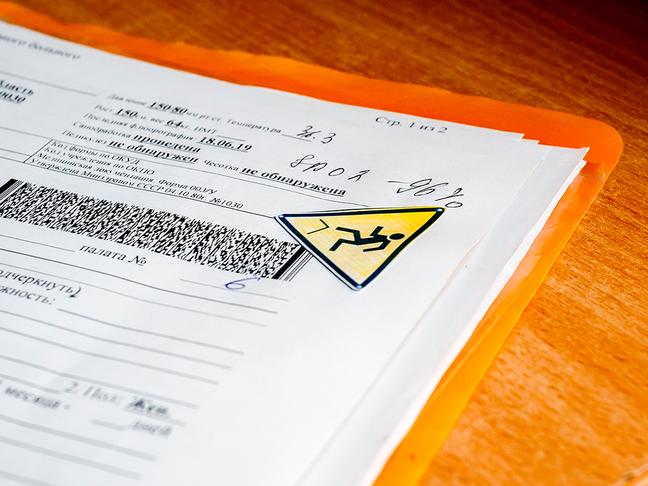 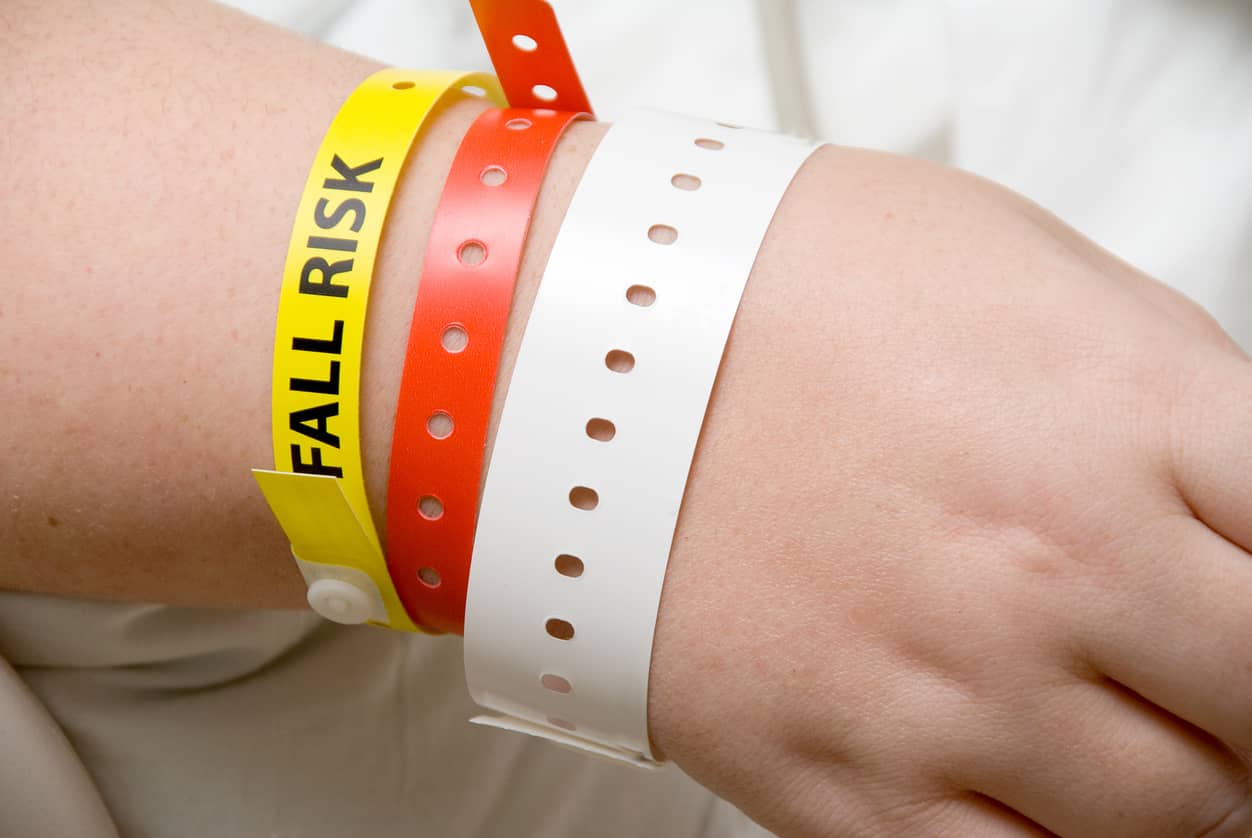 Цветовая индикация рисков падения
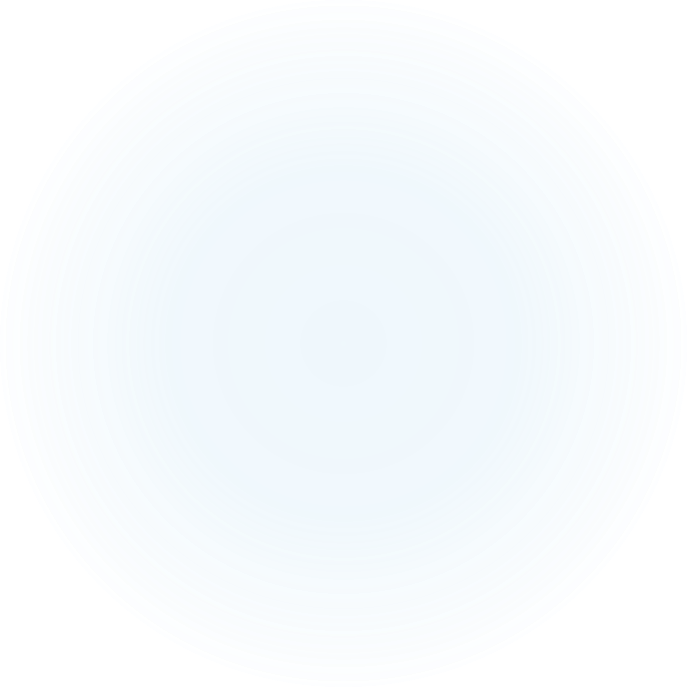 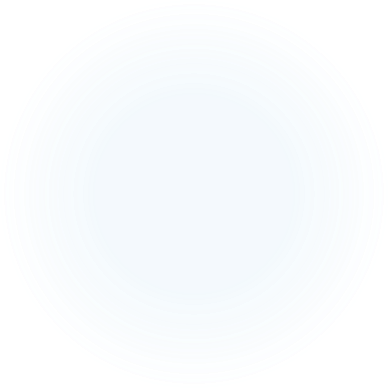 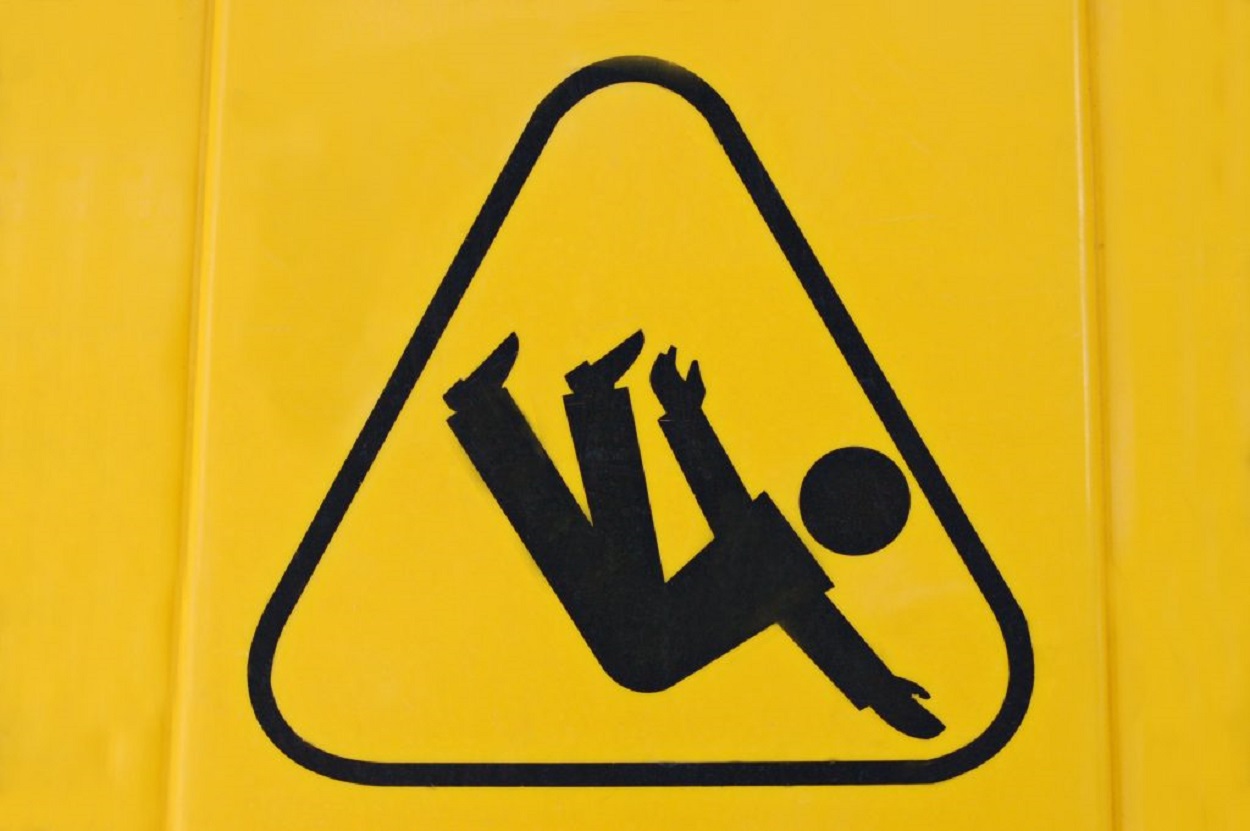 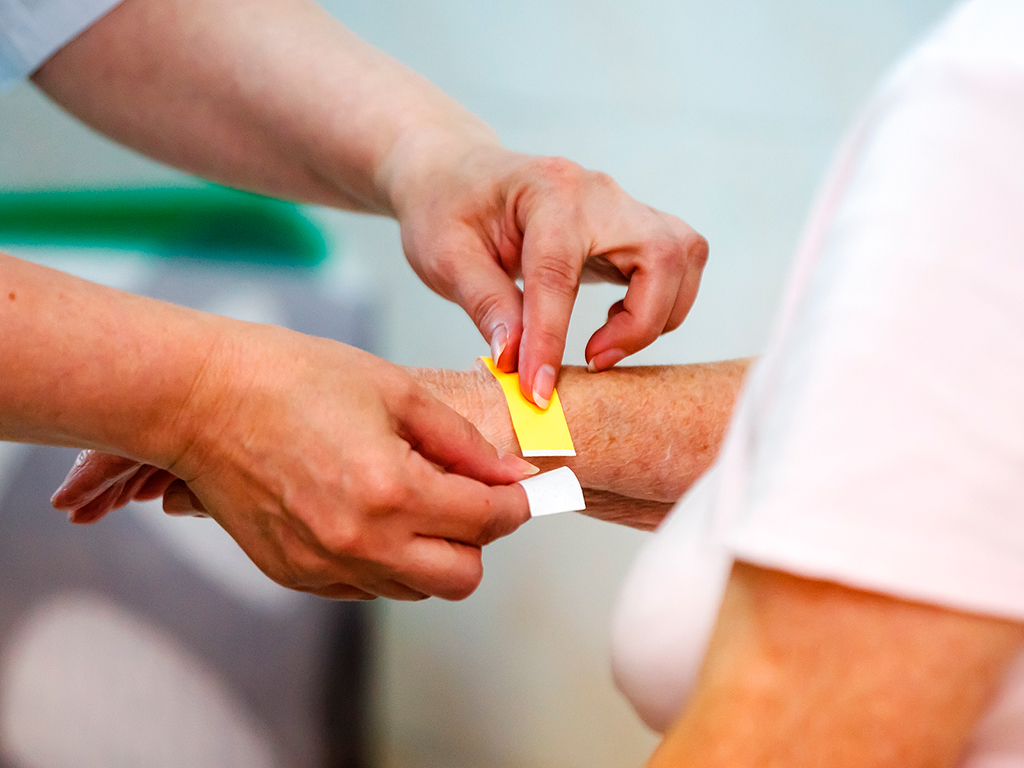 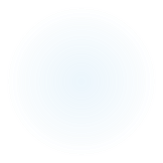 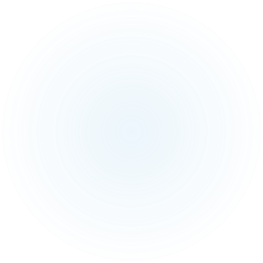 Осмотреть пациента.

При наличии боли, внешних изменений на коже и мягких тканях, удобно устроить пациента на полу (подушка и одеяло), отодвинуть стулья, тумбочки, чтобы не было попыток вставания.

Успокоить пациента, сообщить о своих дальнейших действиях.

Позвать сестру/врача для осмотра пациента.

Организовать поднятие пациента с учётом рекомендаций.

Предоставить информацию среднему медперсоналу о произошедшем падении.
В случаепадения пациента
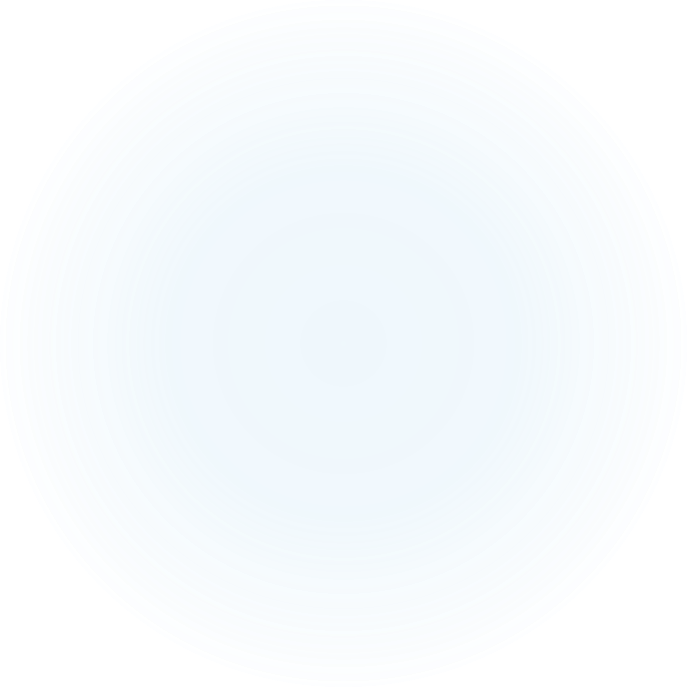 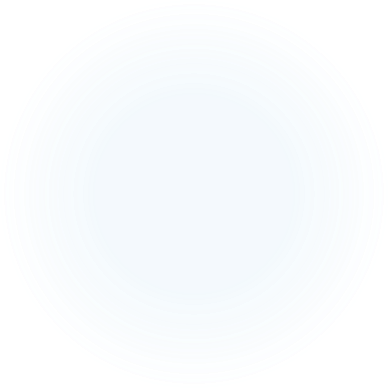 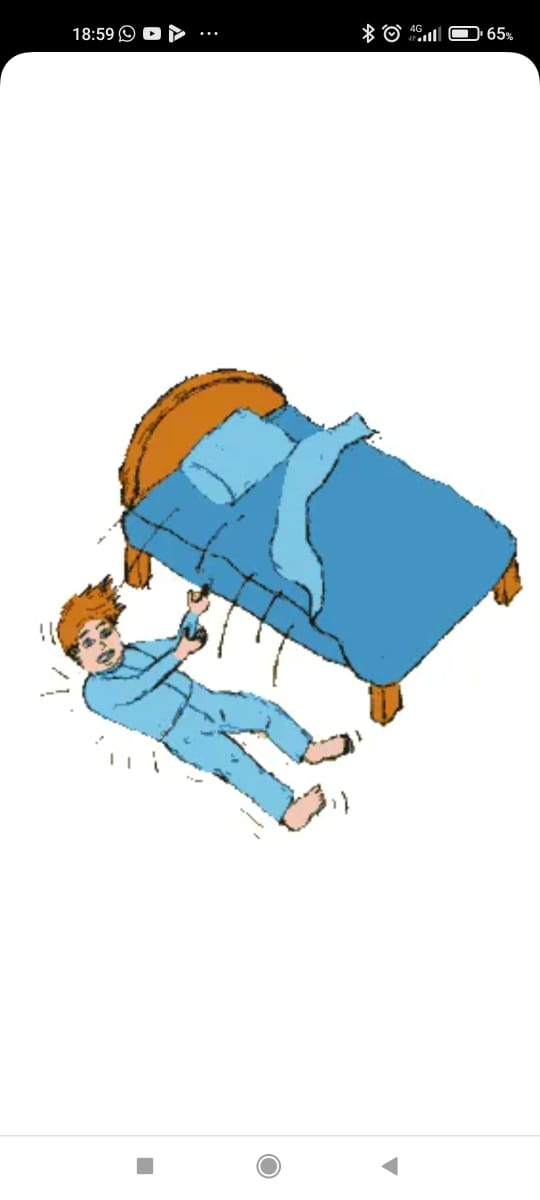 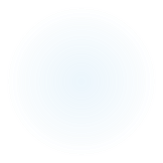 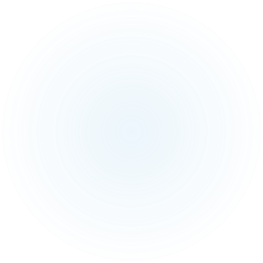 ДЛЯ  ПРОФИЛАКТИКИ  ПАДЕНИЙ   
УХАЖИВАЮЩИЙ ПЕРСОНАЛ ДОЛЖЕН:

анализировать случаи падения 

проводить оценку риска падений по шкале Морсе

создавать безопасную окружающую среду 

снижать факторы риска падений

документировать процесс выполнения мероприятий по снижению рисков падения

 6. информировать пациентов, родственников, коллег в отношении факторов риска падений
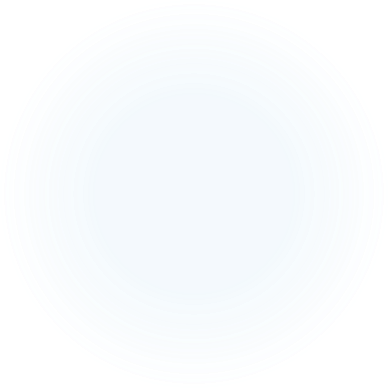 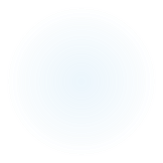 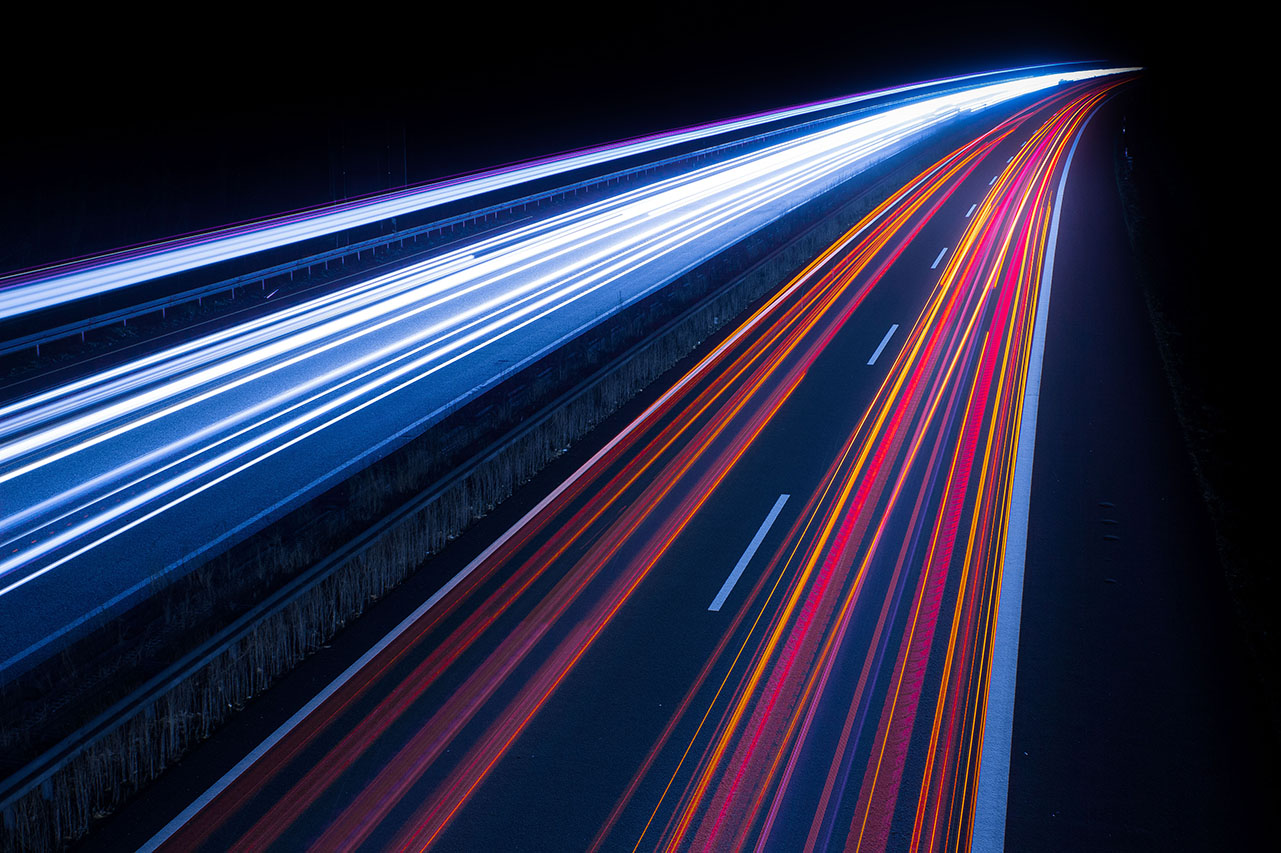 Спасибо за внимание!